BAŚNIE Z AFRYKI
ZWIERZĘTA
SŁOŃ
KROKODYL
KURA I KOGUT
GAZELA – Matka Nsie-sie
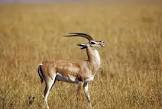 GAZELA I ANTYLOPA – siostry Matki Nsie-sie
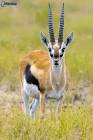 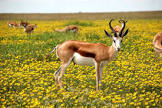 KUNA
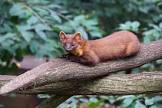 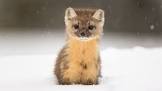